相逢自是有緣
Taiwan NTOU/MSV versus Portugal
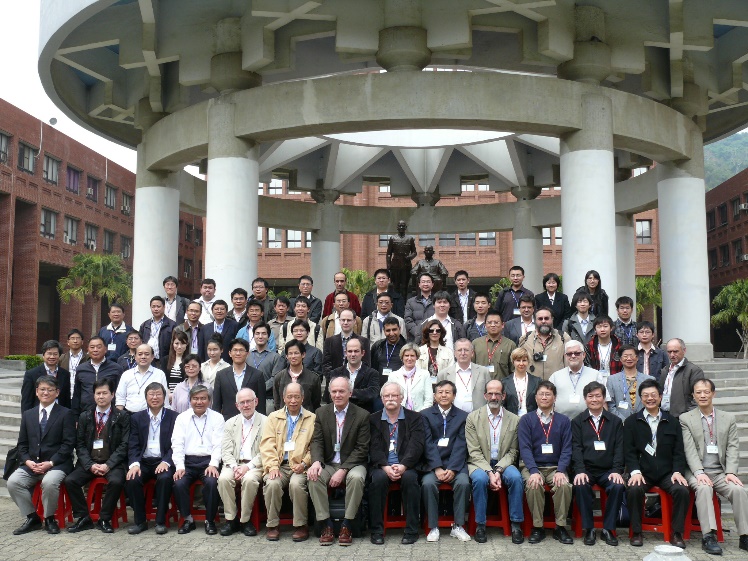 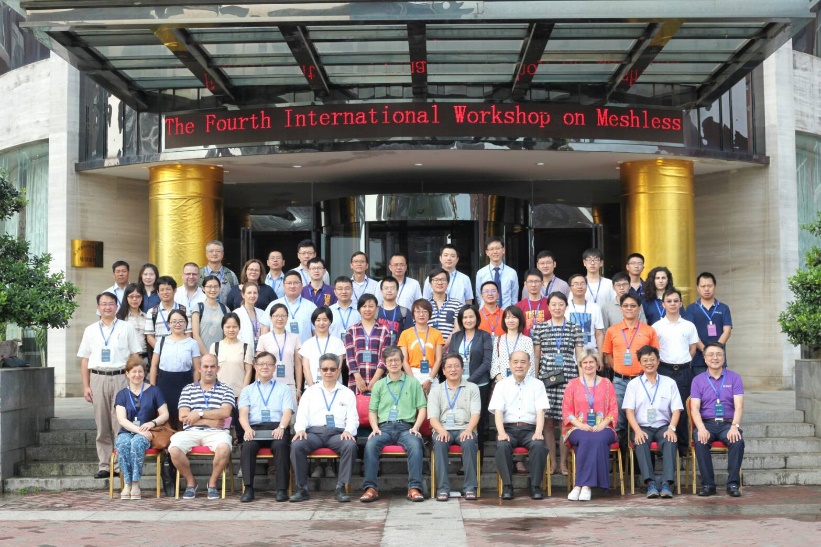 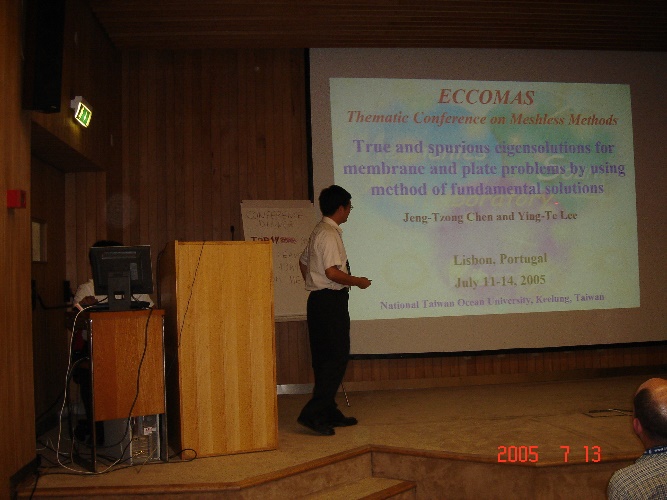 Taiwan NTOU/MSV versus Portugal.ppt 志忠製表